מערכות בקרת מתקן
אתגרים ביישום מערכות בק"מ במערכת ביטחון
יולי 2021
יעוד ותפקידי המערכת
[Speaker Notes: רציפות תפקודית:
	• ניטור, בקרה, שליטה של כלל המערכות האלקטרו – מכניות בפרויקט.
	• איסוף נתונים על פעולת הציוד.
	• תפעול המערכת, ביצוע פעולות ושינוי ערכים.
	• הצגת נתוני זמינות של ציוד ושל האתר.
	• ריכוז התראות ודווח לפי מערכות בחתכים שונים.
	• ניהול ובקרת תצורה ומעקב תקלות .
	• הקטנת הסיכוי לתקלות בלתי צפויות במערכות קריטיות.

ניהול תחזוקה:
       	• ניהול תחזוקה התראות, טיפולים , תקלות שבר ותחזוקה מונעת.
	• עיבוד אינפורמציה והפקת דוחות.
	• מעקב אחר המגמות של הנתונים הנמדדים.
	• הצגה ועריכה של גרפים לפי מערכות בחתכים שונים.
	• חסכון בעלויות תפעול ותחזוקה.

ניהול וחסכון אנרגיה:
      	• המערכת תשמש ככלי הטכנולוגי המרכזי לניהול משק האנרגיה.
	• מדידת אנרגיה וכלי לניהול וחסכון באנרגיה.]
מטרות מערכת בק"מ
רציפות תפקודית:
	• ניטור, בקרה, שליטה של כלל המערכות האלקטרו – מכניות בפרויקט.
	• איסוף נתונים על פעולת הציוד.
	• תפעול המערכת, ביצוע פעולות ושינוי ערכים.
	• הצגת נתוני זמינות של ציוד ושל האתר.
	• ריכוז התראות ודווח לפי מערכות בחתכים שונים.
	• ניהול ובקרת תצורה ומעקב תקלות .
	• הקטנת הסיכוי לתקלות בלתי צפויות במערכות קריטיות.

ניהול תחזוקה:
       	• ניהול תחזוקה התראות, טיפולים , תקלות שבר ותחזוקה מונעת.
	• עיבוד אינפורמציה והפקת דוחות.
	• מעקב אחר המגמות של הנתונים הנמדדים.
	• הצגה ועריכה של גרפים לפי מערכות בחתכים שונים.
	• חסכון בעלויות תפעול ותחזוקה.

ניהול וחסכון אנרגיה:
      	• המערכת תשמש ככלי הטכנולוגי המרכזי לניהול משק האנרגיה.
	• מדידת אנרגיה וכלי לניהול וחסכון באנרגיה.
ממשקים של מערכת בק"מ
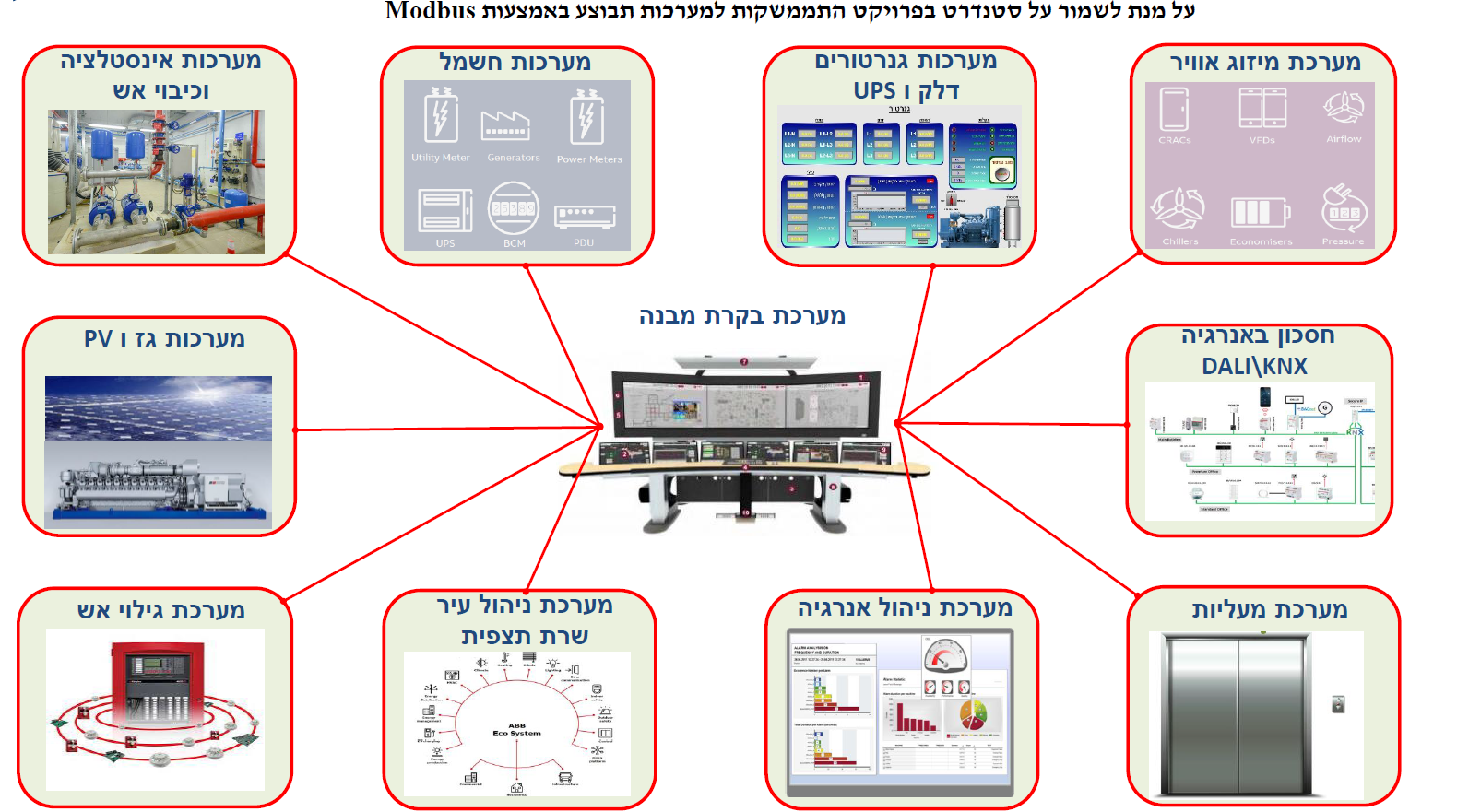 מערכת מרכזית לניהול אנרגיה
מרכיבי המערכת:
• כלל יחידות יצור אנרגיה השונות (חשמל, מז"א)
• כלל יחידות צריכת אנרגיה 
• אביזרי ניטור ופיקוד (רגשים, מונים, מפסקים, ברזים)
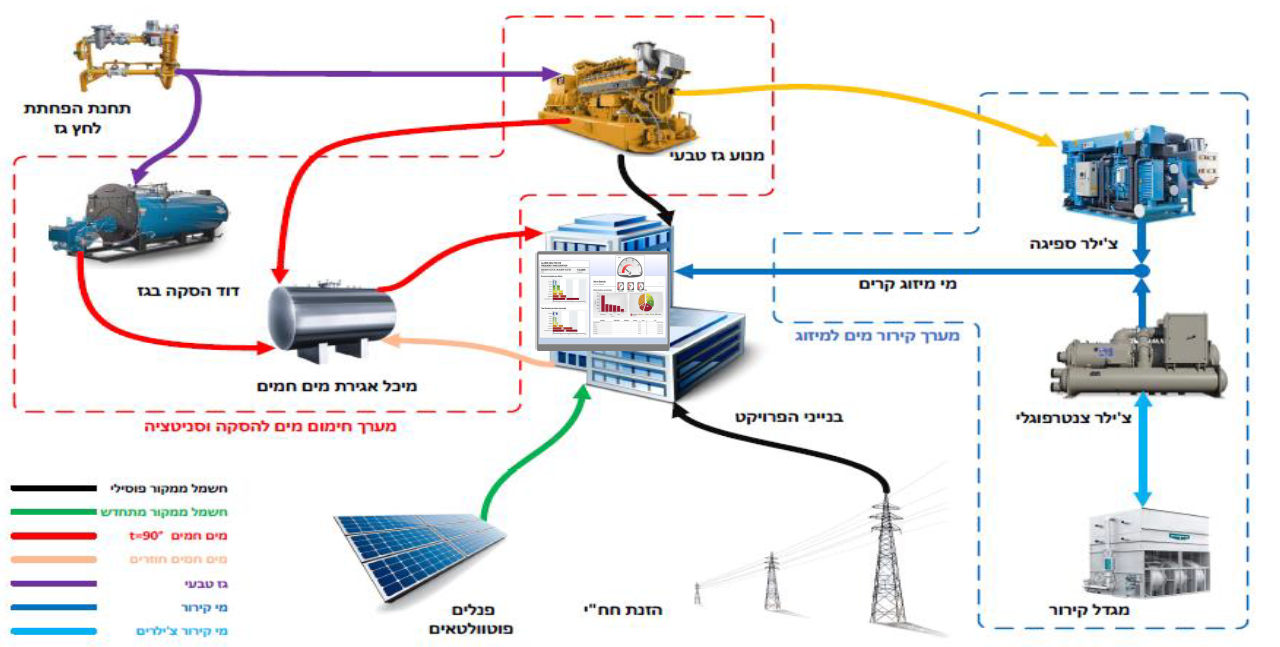 ארכיטקטורה עקרונית של מערכת בק"מ
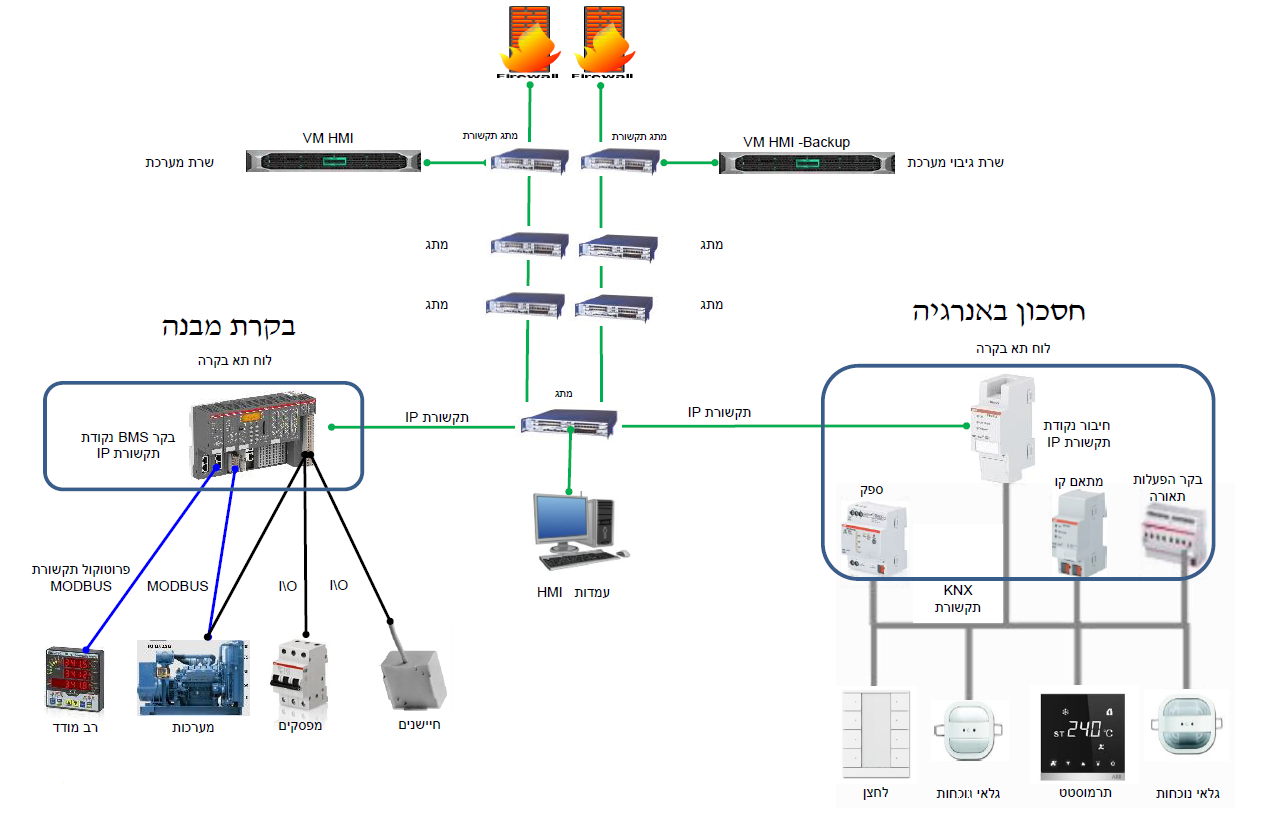 רכיבי אבטחת מידע
שרתים של HMI  על תשתית וירטואלית לטובת מענה של שרידות במידה ושרת אחד קרס.
השרתים יחוברו בחיבורים כפולים למתגי שרתים , מתגי השרתים יחוברו למתגי הליבה.
מתג גישה של המבנה מתחבר למתגי הפצה, מתגי ההפצה מתחברים למתגי ליבה. אשר ממוקמים במבנים שונים ומגבים אחד את השני.
הבקר מתחבר לרשת התקשורת בחיבור Ethernet דרך מתג גישה של המבנה ומעביר נתונים לשרת באחד מפרוטוקולים תעשייתיים:  Modbus, Bacnet, KNX, Ethercat , OPC
אביזר קצה  I/O מתחבר לבקר בכבילת נחושת ומעביר נתונים לבקר (חיישנים, מפסקים, בקרים של צ'ילרים, גנראטורים וכו')
ארכיטקטורה עקרונית של מערכת בק"מ קריטית
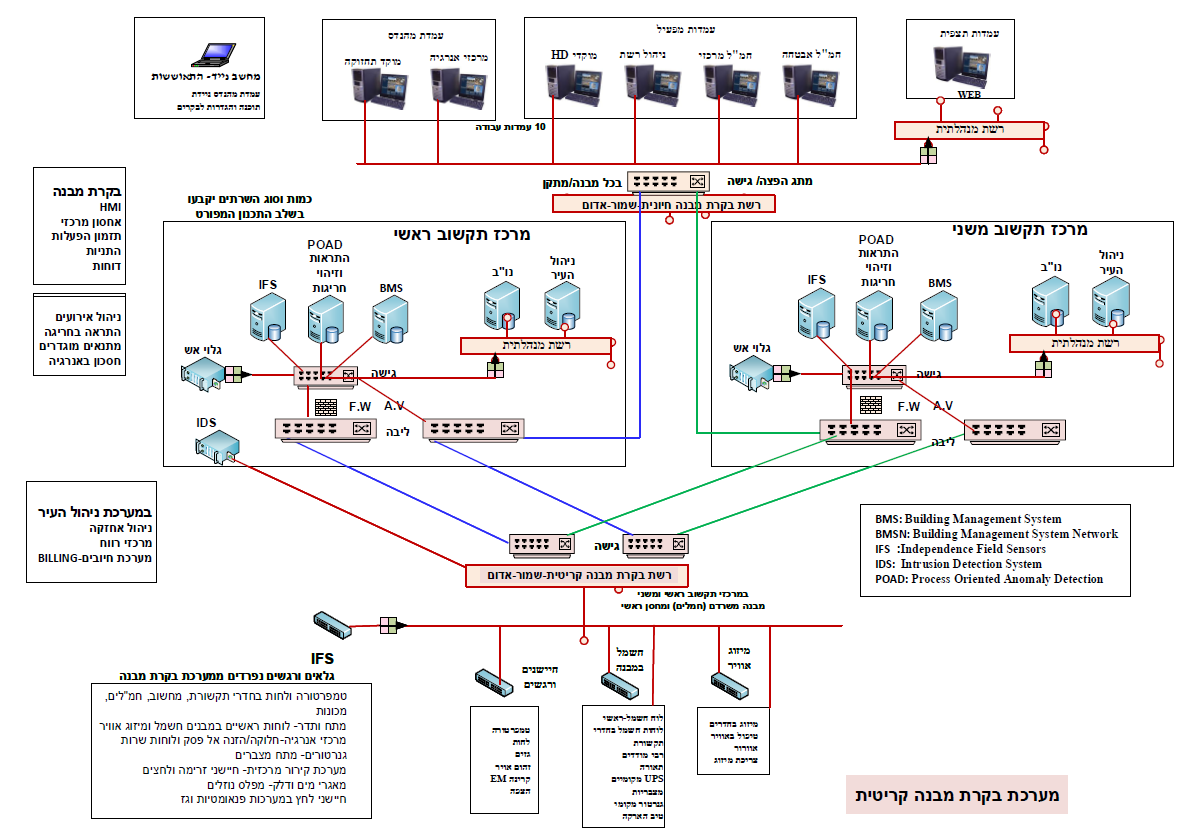 רשימה עקרונית של אביזרי קצה
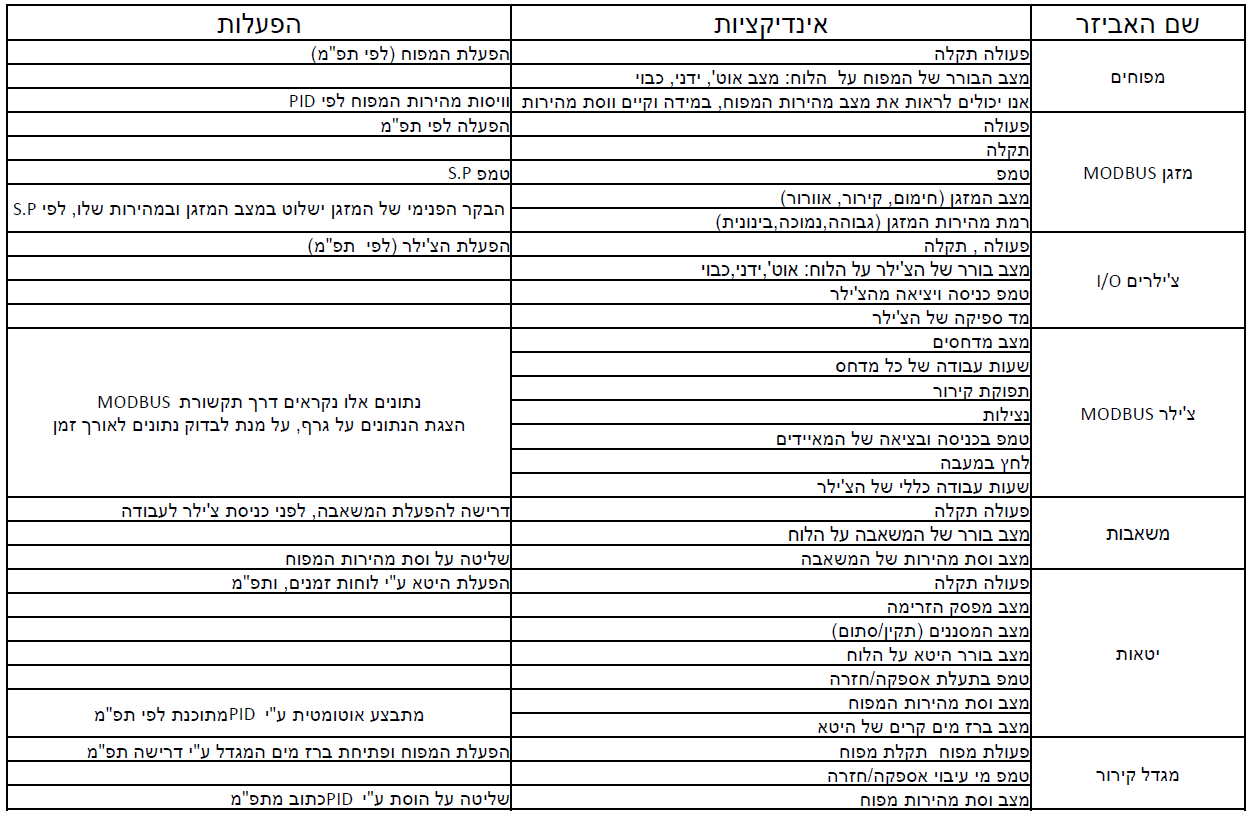 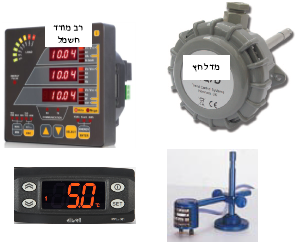 דרישות טכניות לדוגמא
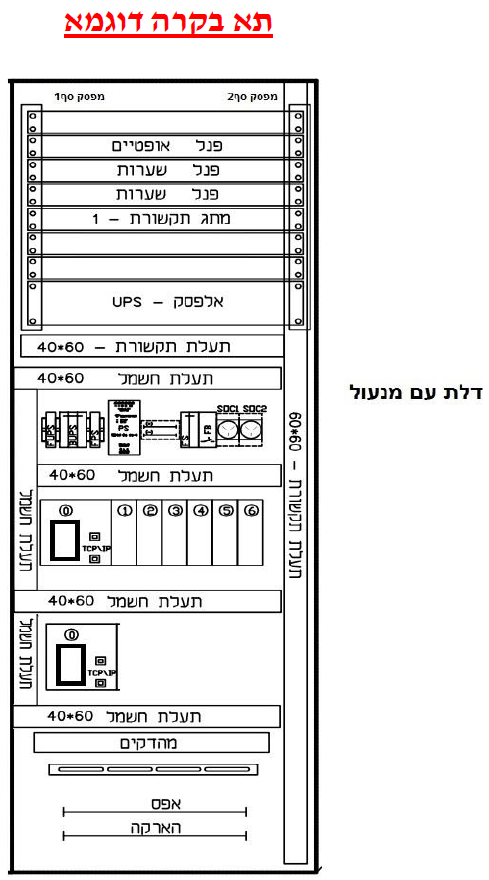 עמדות עבודה ו-HMI
עמדת מהנדס/מנהל:
	• צפייה בנתונים של המערכות המבוקרות
 	• הגדרה, ושליטה על כל מרכיבי המערכת
	• ניהול אחזקה ותקלות
	• ניתוח מידע והפקת דוחות בכל הרמות
עמדת מפעיל:
	• צפייה בנתונים של המערכות המבוקרות
 	• שינוי של חלק מהגדרות הסף וחלק מפעולות המתוזמנות 
	• ניהול אחזקה ותקלות ברמת מפעיל.
	• ניתוח מידע והפקת דוחות ברמות מוגדרות מראש
עמדת צפייה (מוקד):
      	• צפייה בלבד .
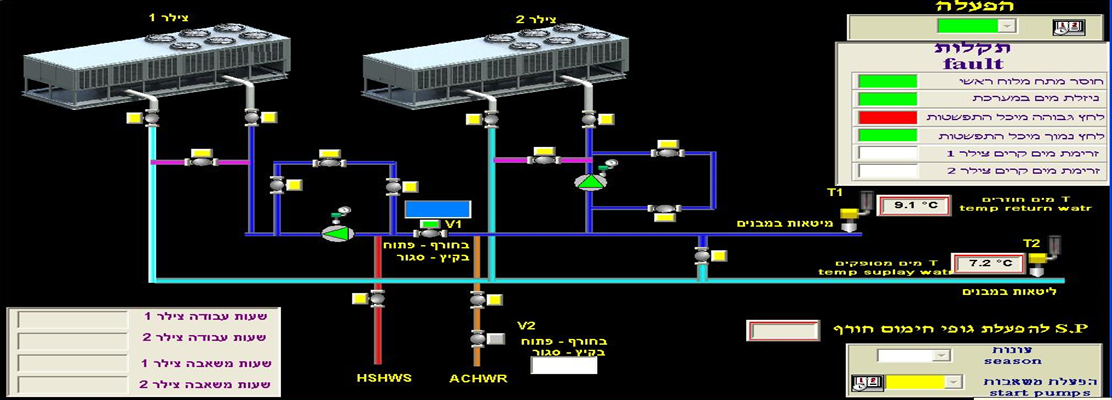 עמדות עבודה ו-HMI
עמדת תצפית:
      	• צפייה ברשת חיצונית
	• ניתוח מידע והפקת דוחות ברמות מוגדרות מראש
עמדת ניהול רשת:
      	• הגדרה, ושליטה על כל מרכיבי רשת תקשורת BMSN
עמדת התאוששות (נייד):
      	• כוללת גיבוי מלא של כלל התוכנות והגדרות שקיימות במערכת
	• הרשאות ברמת ADMIN
עמדת הגנת סייבר:
      	• צפייה בנתונים של כלל רכיבי הגנת סייבר
 	• הגדרה, ושליטה על כל מרכיבי הגנת סייבר
	• ניתוח מידע והפקת דוחות בכל הרמות
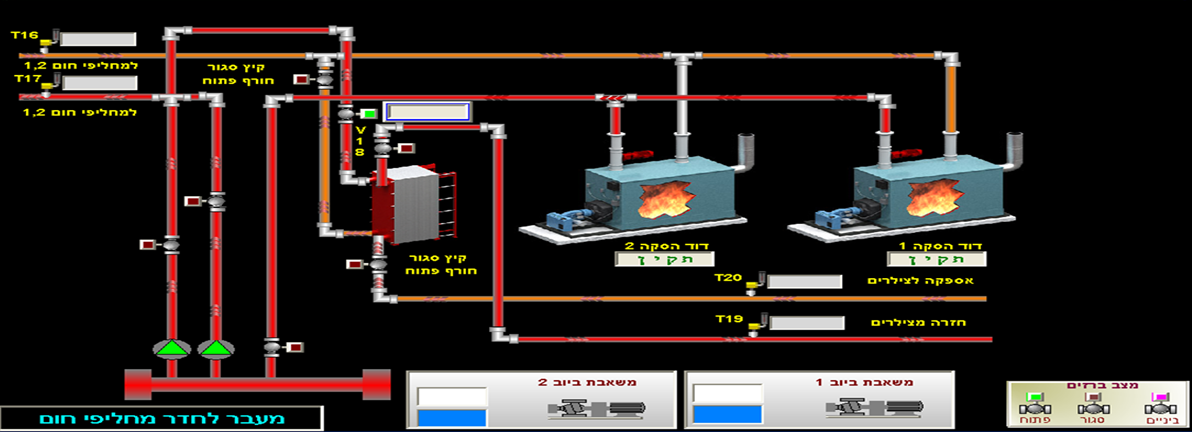 שלבי עבודה
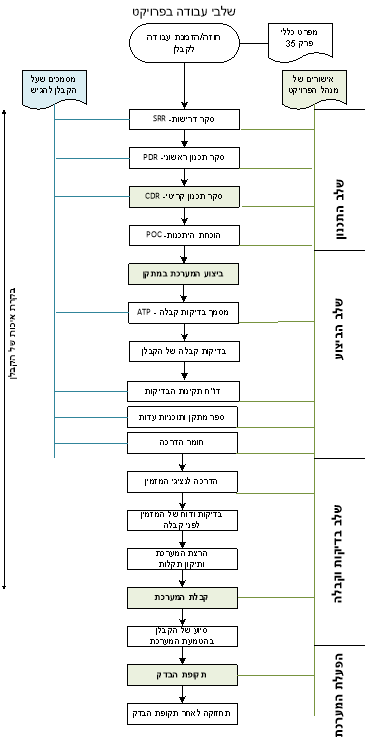 לוח זמנים פרויקטלי לדוגמא
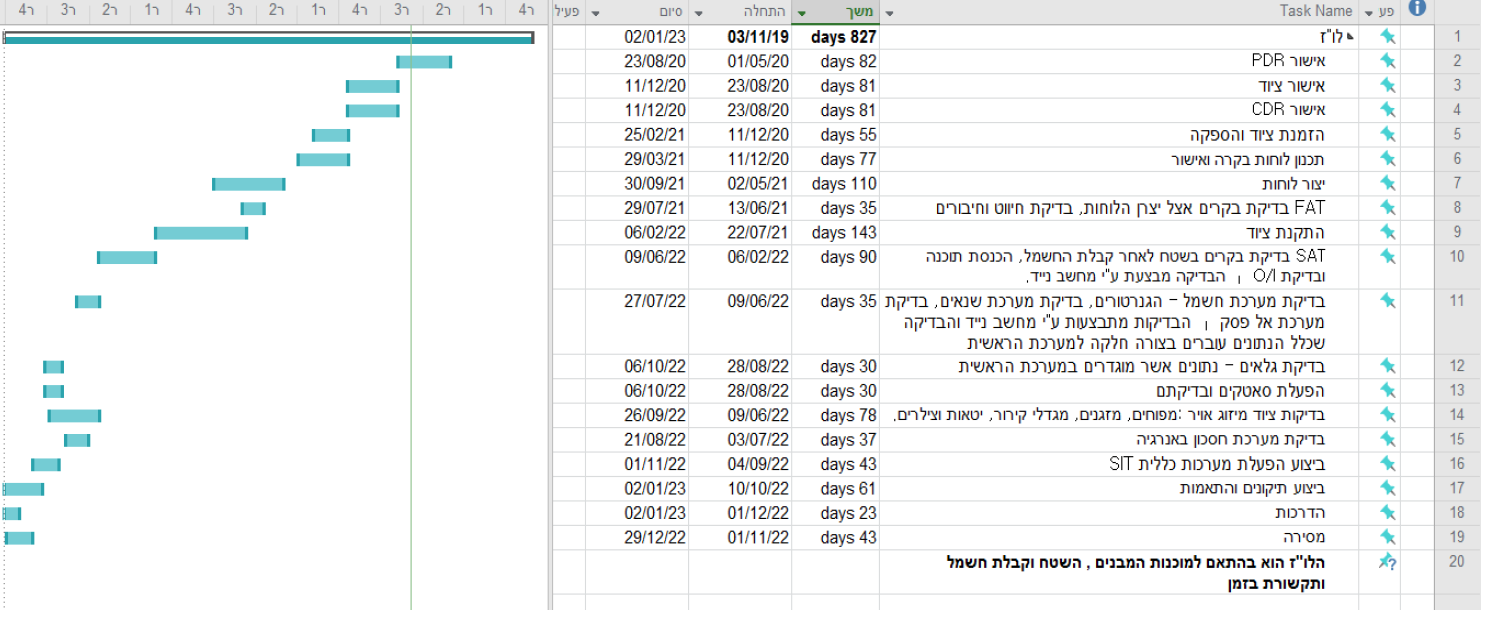 אתגרים עיקריים
מערכת מבוזרת:
      	• מספר רב של מערכות מסוגים שונים
	• פריסה גאוגרפית רחבה

מספר רב של שכבות:
      	• קיימים חוצצים מובנים בין שכבות שונות הדבר מקשה על כלי הגנה

אופן פעולה ואופן ציוד:
      	• דרישות תפעוליות לרוב מונעות הפעלת רכיבי הגנה אקטיביים
	• ציוד המותקן במערכת לרוב לא תומך ברכיבי הגנה

התקנה ותפעול:
      	• נמצא בתפר בין שתי הדיסציפלינות תקשוב ובינוי
 	• נתק בין אנשי תפעול בתחום התשתיות לבין אנשי רשת ברוב הארגונים

כח אדם:
 	• מחסור בכח אדם מאומן בכל הרמות (תכנון, פיקוח, תפעול, הגנה)
 	• מודעות נמוכה לסכנות